Университетские стартапы и венчуры и конкурентоспособность страны: опыт Японии
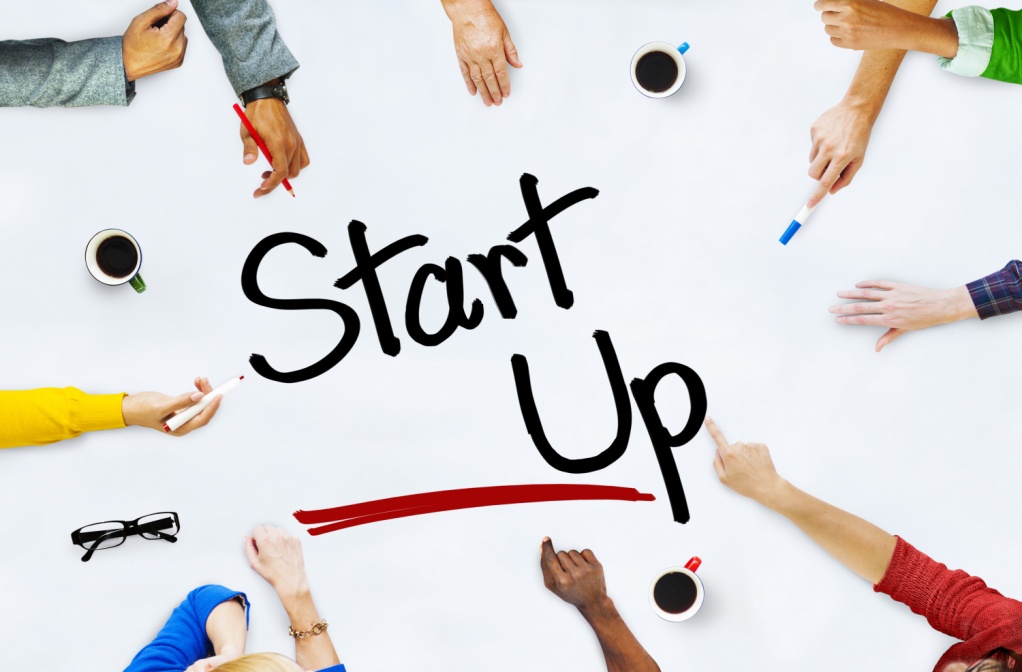 Тимонина Ирина Львовна, 
доктор экономических наук, профессор
Проблема: Сравнение уровня НИОКР Японии, США и Европы
[Speaker Notes: научно-техническая политика Японии, нацеленная преимущественно на прикладные ис-следования и адаптацию зарубежного опыта, перестала быть эффективной. 
2002
Патентный протекционизм]
Концепция «открытых инноваций»
Диффузия технологий на основе объединения усилий университетов, лабораторий, start-up компаний, поставщиков, потребителей, отраслевых консорциумов.

 «Аутсорсинг» особого рода, использование которого требует создания определенной институциональной среды (механизм совместных разработок, авторское право).
[Speaker Notes: Генри Чесбро , на которого ссылаются и авторы японской Белой книги по науке и технике. Суть концепции  заключаются в пересмотре внутренних процессов управления НИОКР в целях повышения уровня их открытости, диффузии технологий на основе объ-единения усилий университетов, национальных обеспечения лабораторий, start-up компаний (далее «стартапов»), поставщиков, потребителей, отраслевых консорциумов.   Данный подход противопоставляется старой системе «закрытых инноваций», ориентиро-ванной на внутреннюю среду компаний.]
Миссия университетов: +инновации
Национальный институт научно-технологической политики:  лишь 5% компаний используют университетские разработки и технологии .
 Привлечение финансов бизнес-сектора в университетские исследования в Японии: 2,6 % расходов университетов на НИОКР (14% в Германии, 12,3% в Республике Корея)
 Механизм перелива результатов исследований, проводимых университетах, в реальную экономику
2006 г.  Основной закон об образовании: Поправка: предоставление результатов исследований обществу
2015 г. Министерство образования: стратегия управления национальными университетами
[Speaker Notes: миссия всех университетов – не только образование и научные исследования, но и содействие общественному развитию путем предоставления результатов своих научных изысканий на основе сотрудничества бизнеса, академических кругов и правительства]
Государственная поддержка университетских стартапов
3 направления: 
содействие созданию новых стартапов 
поддержка существующих 
укрепление  финансовой базы
Меры: 
налоговые льготы для акционеров компаний-стартапов, 
специальные системы распространения акций, 
снижение требований к минимальному размеру капитала при выходе на фондовый рынок.
[Speaker Notes: . С 2002 г. Университетские стартапы получили возможность использовать мощности (помещения и оборудования) «своих» университетов за плату.]
Численность университетских стартапов в Японии
[Speaker Notes: . По данным на 2016 г., 5 университетских стартапов прошли листинг на фондовом рынке. Два из них присутствуют в первой секции Токийской биржи (оба принадлежат Токийскому университету), другие работают на рынке Mothers, куда попадают компании-«новички», обладающие значительным потенциалом и отличающиеся высоким темпом роста . Однако, в целом, по оценке экспертов Министерства образования,  темпы созда-ния  новых фирм в Японии (не только университетских) ниже, чем за рубежом .]
Отраслевая принадлежность университетских стартапов
[Speaker Notes: Основными акционерами университетских стартапов, как показывают результаты опросов, являются основатели (63, 2%), директора и персонал (14,6%). 
Структура управления университетскими венчурами представлена по результатам опроса тремя группами – исследователи (63,3%), женщины (26.6%), иностранцы (4,7%).  Выбор подобного подхода оставим на совести экспертов, но интересно отметить, что до-ля женщин в управлении выше на начальных стадиях жизни венчура – до «доказательства концепции»]
«экосистема стартапов»
[Speaker Notes: Под «экосистемой» подразумевается механизм, в рамках которого предприниматели, существующие компании, университеты, научно-исследовательские институты, финансовые учреждения и государственные учреждения могут взаимодействовать как участники циклического процесса основания компании, роста, зрелости и обновления.]
Проблемы университетских стартапов
Защита прав интеллектуальной собственности

1998 The University Technology Transfer Promotion Act, “TLO Law”

Создание в университетах Организаций лицензирования технологий (Technology Licensing Organizations - TLO)
[Speaker Notes: Todai TLO Ltd., полностью принадлежащая университету  и занимающаяся патентованием и лицензированием изобретений, полученных в университете.
+ Division of University Corporate Relations (DUCR), находится в прямом подчинении Президента университета и  является управляющим органом в сфере интеллектуальной собственности
 
University of Tokyo Edge Capital,  поддерживающая создание спин-оф-венчуров , 
Spin –off - малые инновационные предприятия, отделяющиеся от крупных компаний или академических учреждений и являющиеся связующим звеном между сферой научных исследований и бизнес-средой
UTokyo Innovation Platform Co., Ltd. (UTokyo IPC), которая была основана в 2016 г. для реализации национального проекта по содействию инвестициям из национальных университетов в венчурные фонды в соответствии с законом О повышении конкурентоспособности промышленности .]
[Speaker Notes: Интрапренер (Intrapreneur или Entrepreneur in Residence, EIR) — это «корпоративный предприниматель», новая должность в технологических компаниях. Задачей этих людей является развитие духа предпринима-тельства и инновационности внутри существующих корпораций. Такие должности уже стали появляться в компаниях, входящих в список Fortune 500 — к примеру, Dell или венчурная компания Greylock Partners.]
Проблемы и решения - 2
[Speaker Notes: Доказательство концепции (proof of concept) — это реализация определенного метода или идеи для того, чтобы продемонстрировать их целесообразность или демонстрация в целом с целью проверки того, что ка-кая-то концепция или теория имеет практический потенциал. 
The “gap” in gap funding refers to a vast shortage in capital and other commercialization support to transition ear-ly-stage technology to the marketplace.  To address this need, many research universities either directly manage or partner with government agencies, early stage investors, or corporations to create translational research, proof of concept, and pre/seed-stage gap funds that assist in evaluating, de-risking, or commercializing technologies and start-ups.]
Проблемы и решения - 3
Необходимые условия
координация усилий и государственных органов и бизнеса
 финансовая поддержка и/или финансовое участие 
либерализация законодательства, правил и постановлений правительства, министерств и ведомств, внутренних правил и процедур компаний. 
Ставка на инициативу самих университетов и бизнеса.